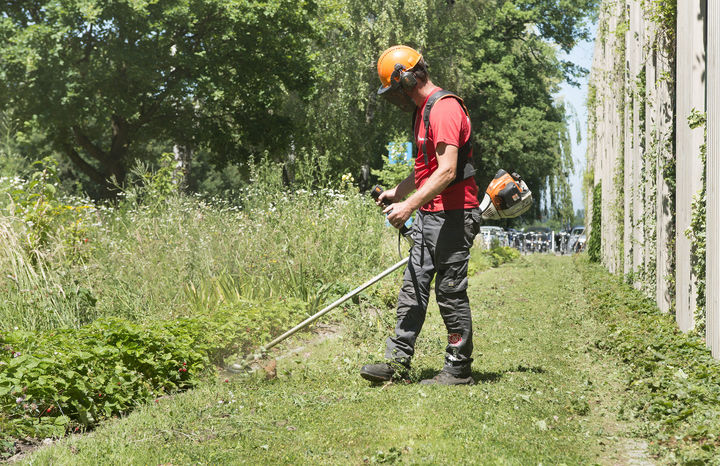 Werk in Tuin & Landschap
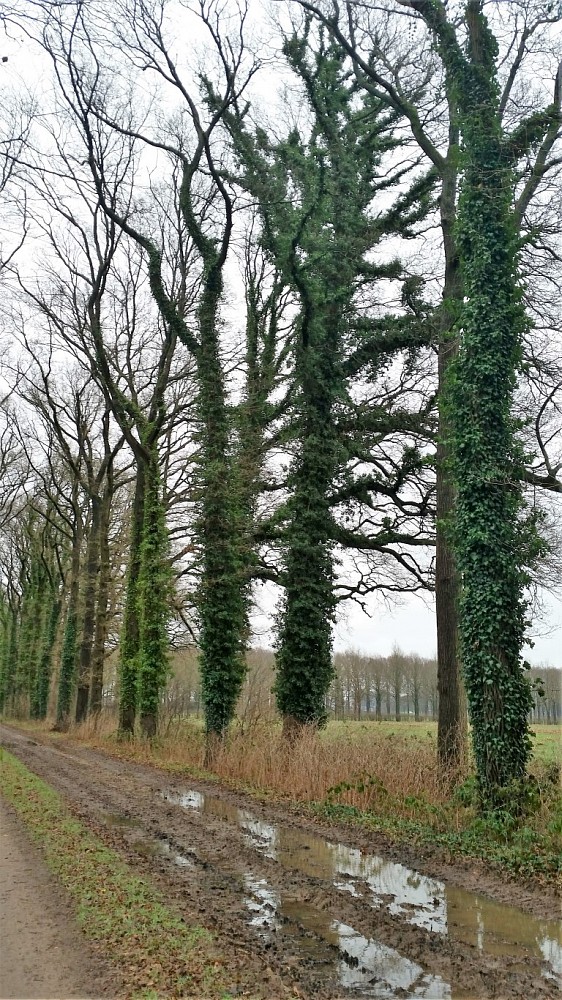 Soorten beplanting
1. Tuinplanten
Eenjarige planten
Tweejarige planten
Vaste planten

2. Struiken/heesters

3. Bomen
Loofbomen
Naaldbomen

Onderverdeeld in drie plantengroepen
Opbouw van beplanting in een landschap
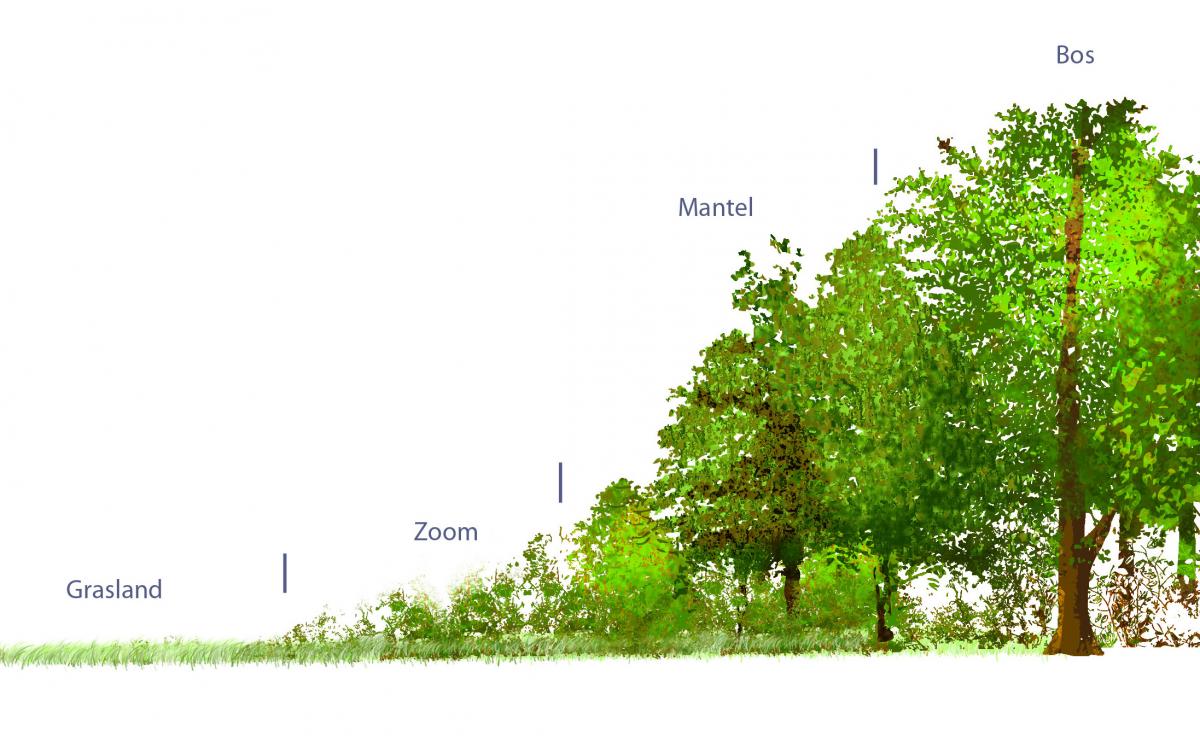 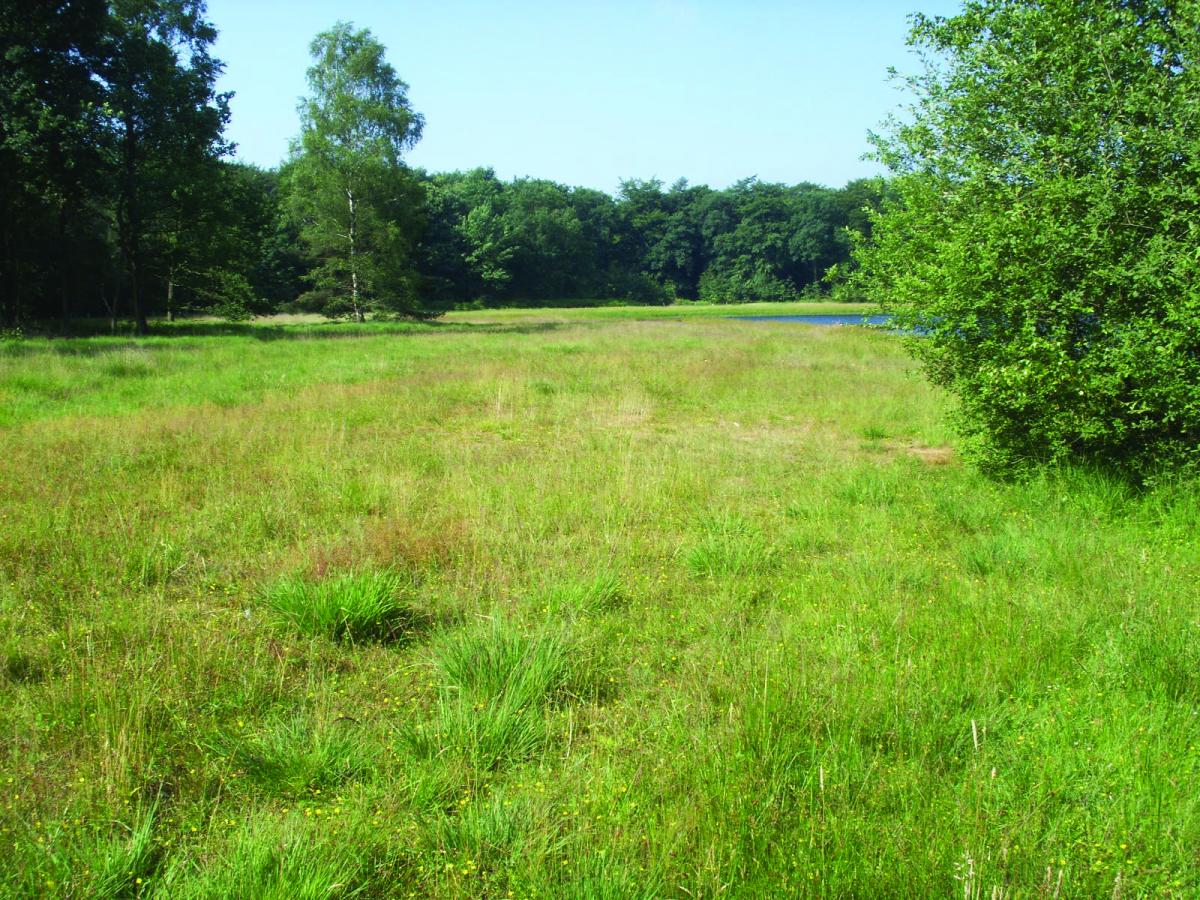 Grasland
Eerste niveau
Grassen (Witbol/Pitrus)
Kruiden (Weegbree/Camille)
Bloemen (Boterbloem/Klaver)
Wilde flora
Onderhoud?
cyclomaaier
Bosmaaier
Overgang naar de zoom
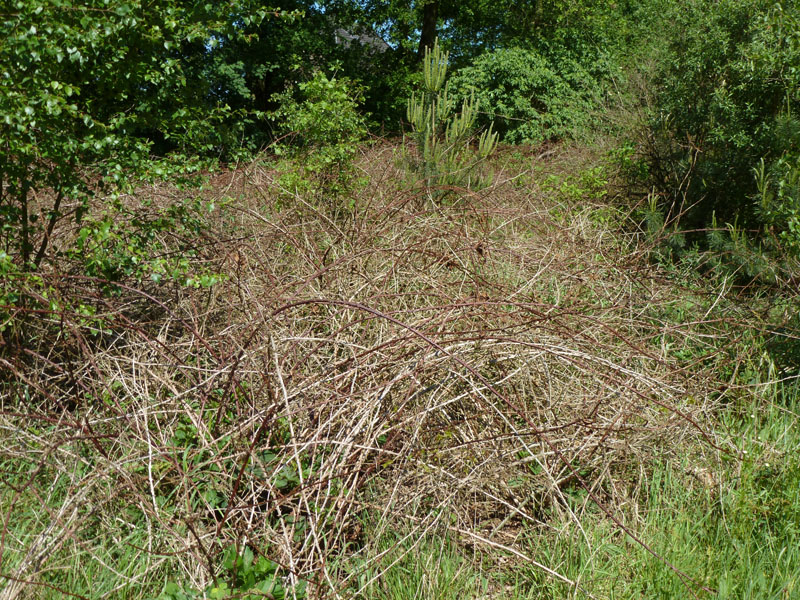 Zoom
Tweede niveau
Heesters, struiken en kruiden
Schuilplek voor fauna (dieren)
Onderhoud:
Kettingzaag
Bosmaaier (slagmes/zaagblad)
Zeis (overlast?)
Overgang naar de mantel
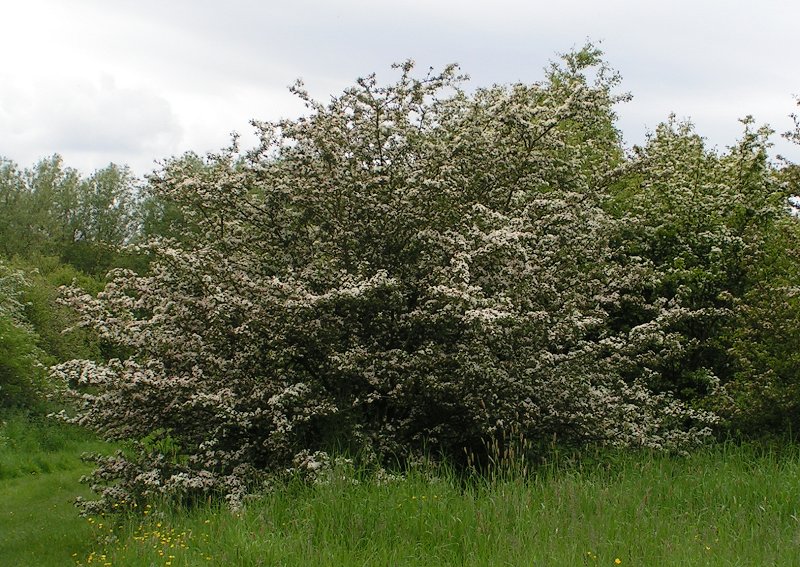 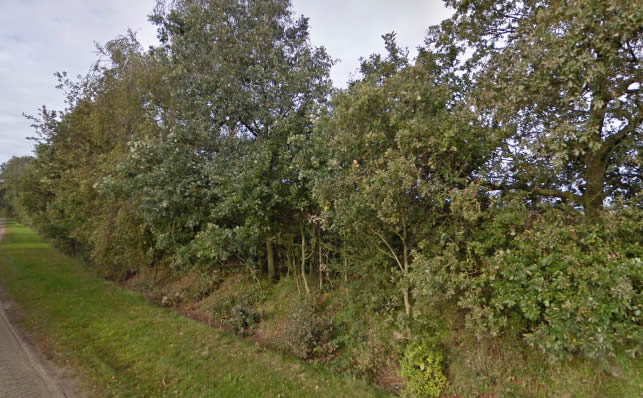 Mantel
Derde niveau
Kleinere boomsoorten, heesters/ struiken
Wind, regen en temperatuur hebben meer invloed 
Houtsingels (onderhoud?)
Overgang naar het bos/kern
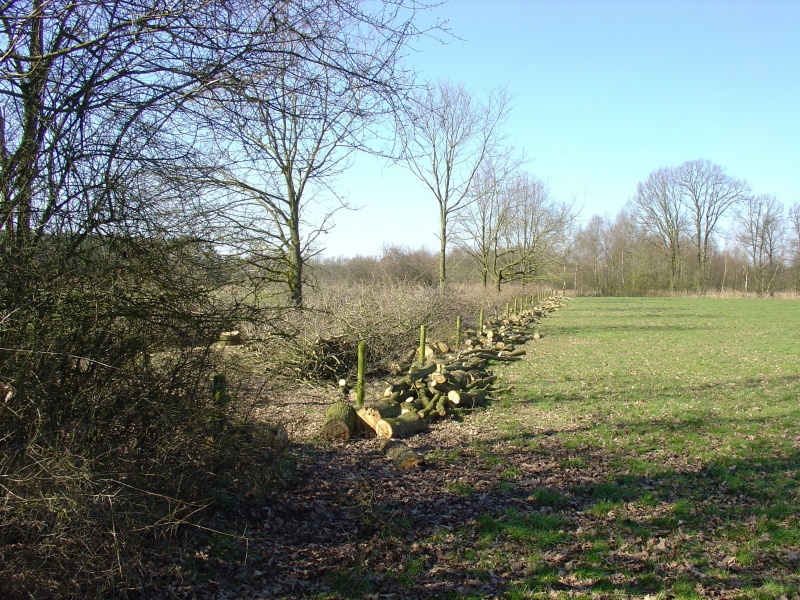 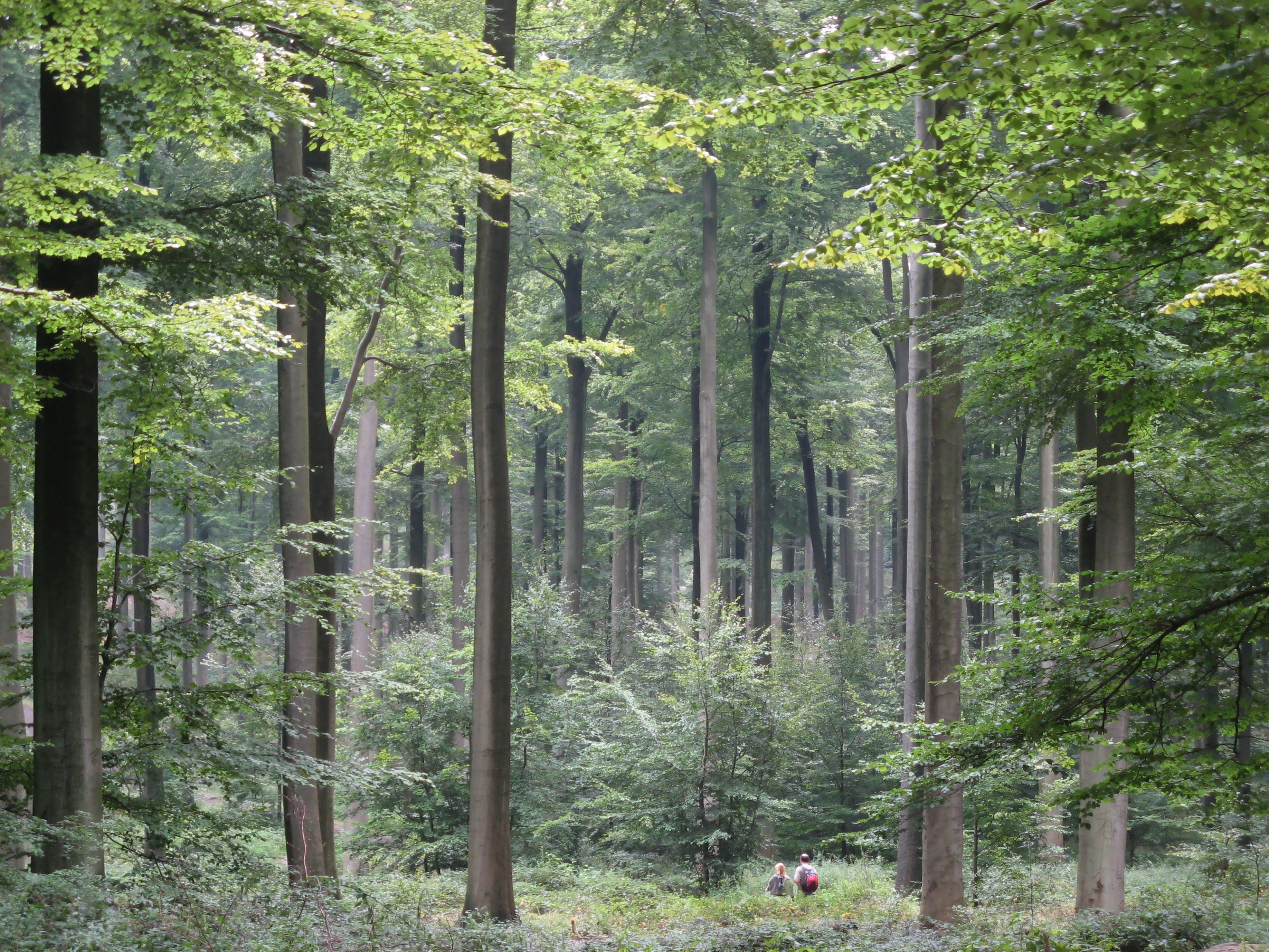 Bos/Kern
Vierde niveau
Climaxbos= hoog opstaande bomen
Onderhoud
Kettingzaag
Harvester 
https://www.youtube.com/watch?v=8VGzhtj5_tA 
Productiebos
Groeifactoren voor planten
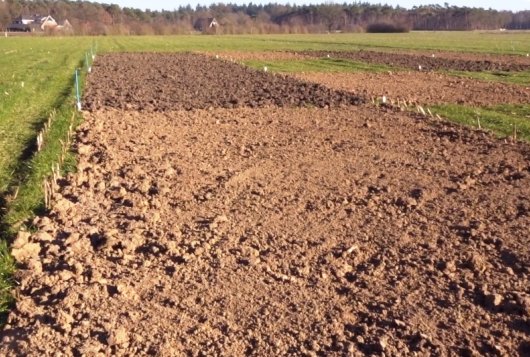 Bodemsoort
Kleibodems:
Afgezet door water (rivier of zee) 
Kalkrijk, voedselrijk
Vochtig/nat

Zand en leem bodems:
Afgezet door wind
Kalkarm, arme tot matig voedselrijk 
Hoe meer leem, hoe beter het water vast houdt
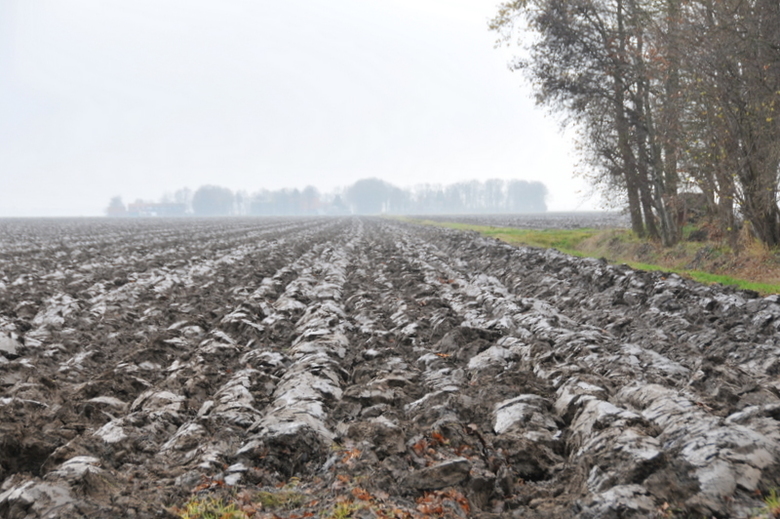 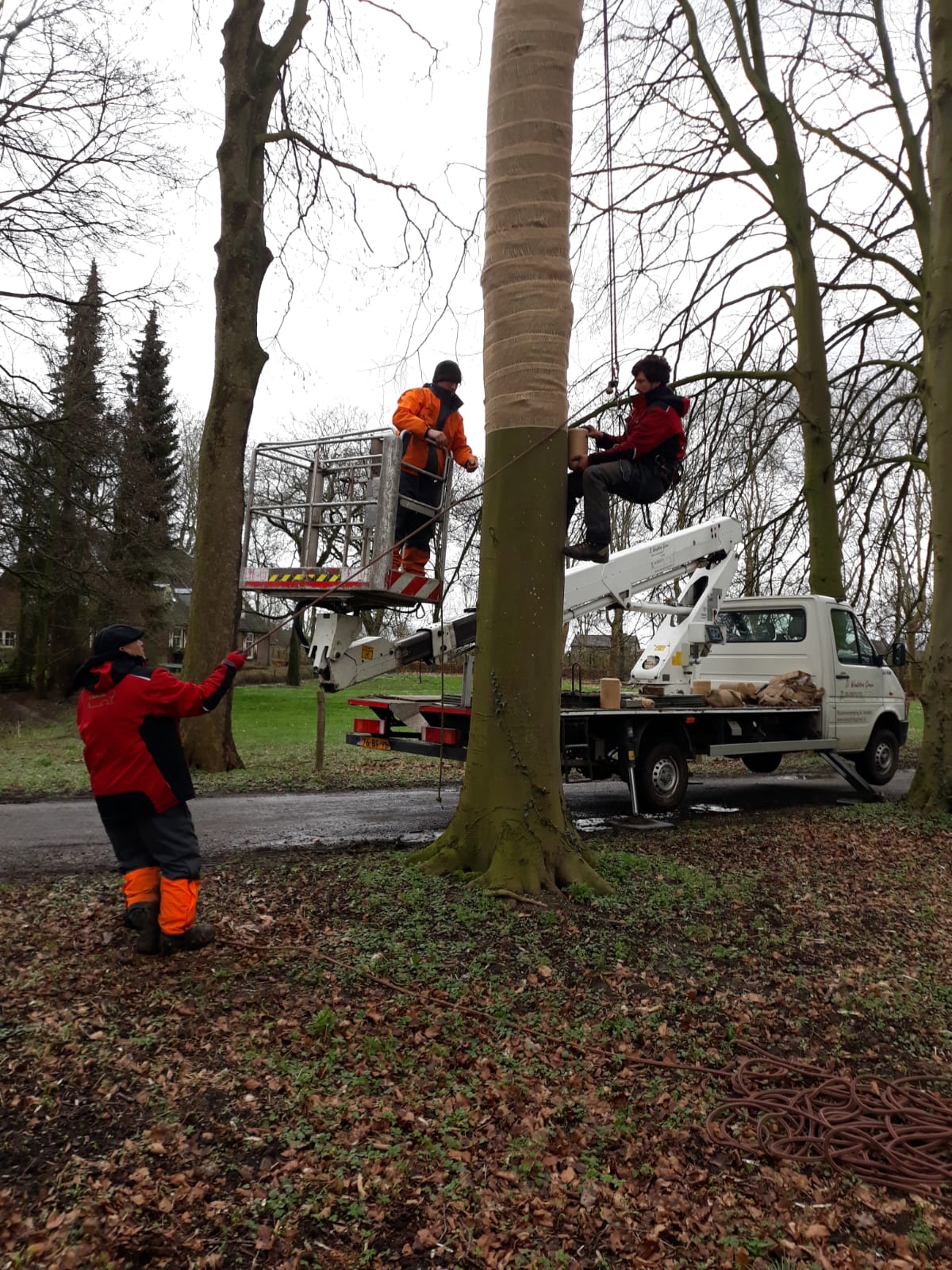 Lichtbehoefte
Een plant/boom groeit naar het licht toe
Onderhoud speelt grote rol
Productiebossen
Zonnebrand bij beuken
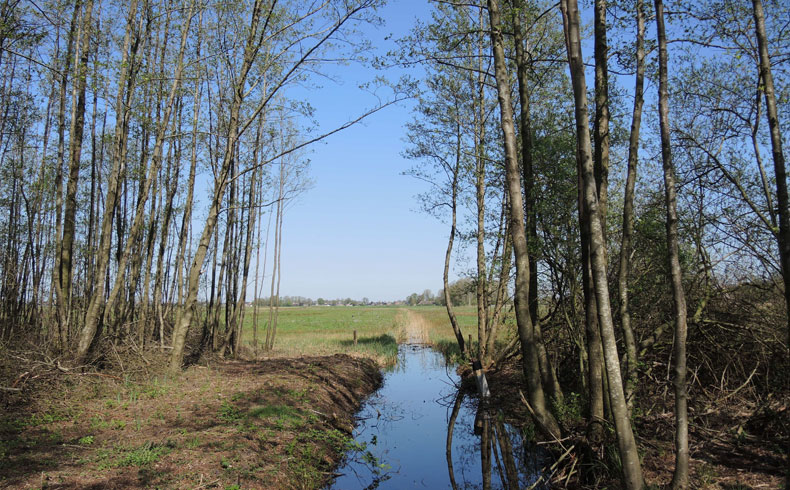 Vocht
Droog: In de zomer niet of nauwelijks vocht bevatten (puur zandgrond).
Vochthoudend: In de zomer niet helemaal uitdrogen (leem/ kleigrond).
Vochtig: In de zomer vochtig blijvend en in de winter hoge grondwaterstand hebben (zandige kleigronden).
Nat: In de winter langdurig onder water staan en in de zomer vochtig of drassig (klei- en veengronden).
Drassig: Bodems waar het hele jaar het grondwater op maaiveldhoogte staat (niet-ontwaterde veengronden).
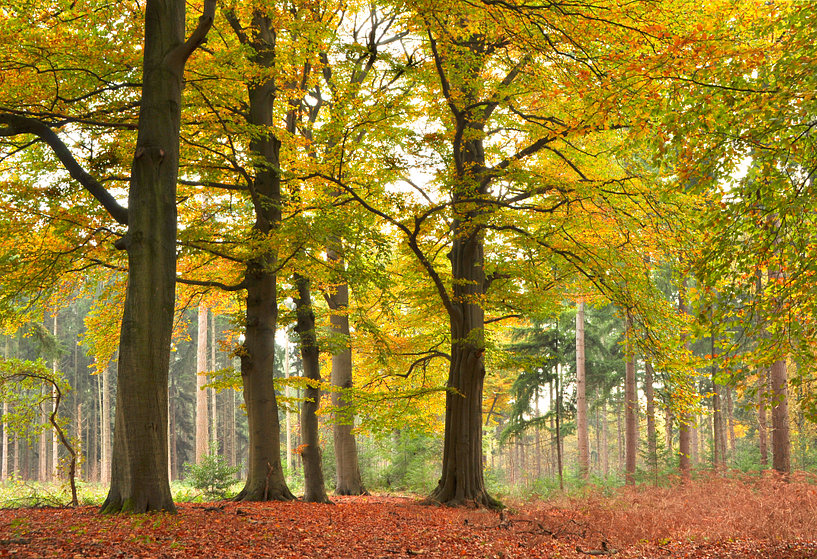 Bodemleven
Schimmels en bacteriën zetten plantenresten om in voedingsstoffen.
Wormen en kevers zorgen voor beluchting van de bodem.
De beuk werkt samen met de Mycorrhiza schimmel om te overleven.
Opdracht les 1
Iedereen kiest 1 soort beplanting uit niveau 2, 3 en 4 (zoom, mantel en bos) en zoekt hier de volgende informatie bij:

Naam + bijbehorende plantengroep (bijv. grassen/kruiden/heesters/bomen)
Foto van de tak (met blad) in de zomer
Foto van de tak in de winter
Beschrijving van de knoppen
Omschrijving van het blad
Omschrijving van de bloei
Vruchten
Groeiplaats (licht, vocht, bodemsoort, rijke of arme bodem, etc.)

Werk netjes want we voegen deze informatie samen tot een catalogus waaruit jullie informatie halen voor verdere opdrachten/lessen!
Naam leerling		2. Zoom		3. Mantel		4. Kern/bos
		Braam			Brem			Amerikaanse eik
		Pitrus			Duindoorn		Gewone Beuk
		Witbol			Meidoorn		Es
		Klaproos		Vlier			Fijnspar
		Grote brandnetel	Hazelaar		Ruwe berk
		Wilde chicorei		Hulst			Gewone wilg
		Vingerhoedskruid 	Krent			Veldesdoorn
		Smalle weegbree	Wilde kardinaalsmuts	Lindeboom
		Herderstasje		Aalbes			Japanse lariks	
		Kruipende boterbloem	Sleedoorn		Tamme kastanje	
		Witte klaver		Liguster			Paardenkastanje
		Wilde varen		Gelderse roos		Lijsterbes
		Dovenetel		Vuilboom		Zomereik
		Zevenblad		Gele Kornoelje		Zwarte els